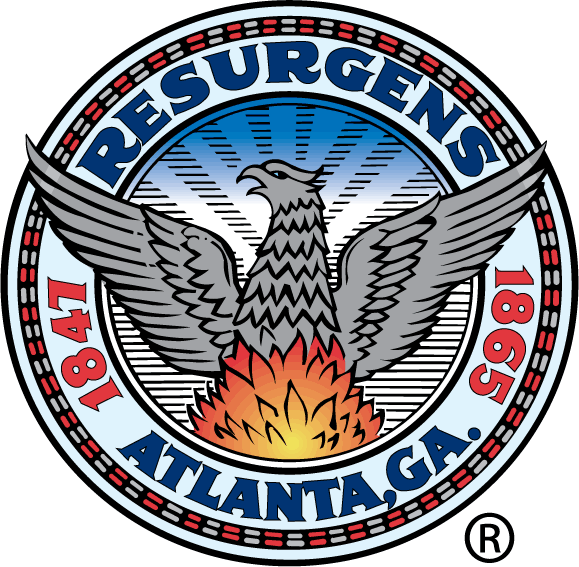 department of financeFY21 GENERAL FUND
MONTHLY REVENUE REPORT
October 2020
Roosevelt council, jr. CFO   |   John Gaffney, Deputy CFO |   tina wilson, Deputy CFO
FY21 General Fund Monthly Revenue Reporting Requirements
The City of Atlanta adopted legislation which requires the Chief Financial Officer to provide an update to FEC regarding the City’s revenue collections each month beginning in FY21.
20-R-4006 requires:
“The Chief Financial Officer or his designee shall provide an update to the Finance Executive Committee of the Atlanta City Council regarding the City’s revenue collections for each month.”
This “report shall be given at the FEC meeting taking place at the second regularly scheduled meeting of FEC each month and shall contain detailed information regarding collections for each of the General Fund revenue streams and how collections compare to budgeted revenue.”
2
GENERAL FUND REVENUE BUDGET COMPARISON(FY21 – YTD October 2020)
FY21 October YTD General Fund revenues are below projected revenues by $65.8M or -22.8%.  

Property Taxes, License & Permits, Fines & Penalties and Hotel/Motel revenues represent the majority of the unfavorable variance as follows:

Property tax variance is primarily due to a budgeting timing difference.  Budget based on LY’s September 30 due date.  FY21 Property taxes are due October 31.

License & Permits revenue is down primarily to COVID19 related factors which has reduced  building permit revenue and the number of permits issued.

Fines & Penalties revenue is experiencing COVID19 induced declines due to closure of City Courts, suspension of parking enforcement and slow down in traffic violation activity.

Hotel revenue is experiencing COVID19 induced shortfalls due to the erosion of convention and tourism activity which has resulted in reduced demand and lower room rates.


Public Utility, Alcohol Beverage & Taxes has a favorable variance due to a budgeting timing difference.  The Insurance Premium Tax was budgeted for November, but the tax revenue was received in October.